Association des seniors de Groupama Centre-Atlantique
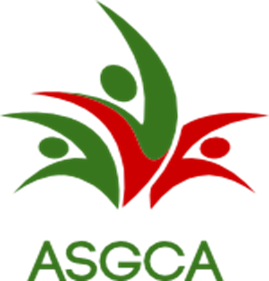 Bienvenue à notre Assemblée Générale
Mercredi 20 mars 2024
L’ordre du jour:
Partie statutaire
Assemblée générale ordinaire pour l’année 2023
Rapport moral 
Rapport financier 
Présentation des résolutions
Questions / Réponses
Renouvellement des membres du Conseil d’Administration
Nos projets pour 2024

Interventions
	Présentation des nouveautés au sujet de la complémentaire santé ·
	Présentation de l’offre Assistance santé proposée par Mutuaide 
	Informations de la Direction Générale de Groupama Centre Atlantique
ASGCARapport moral 2023
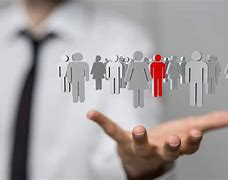 ASGCARapport Financier 2023
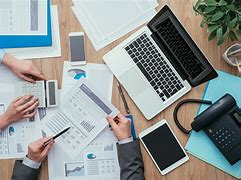 RECETTES
Cotisations											1780,00 €
Manifestations									                 0 €



TOTAL RECETTES			1780,00 €
DEPENSES
MANIFESTATIONS									  	  513,66 €
ADMINISTRATION.                                                                          47,38 €
ACHATS												      3,48 €
REPAS ET CONVIVIALITE						  	                 458,45 €
FRAIS DE DEPLACEMENTS							          305,20 €
FRAIS FINANCIERS                                                                            7,00 € 
SECRETARIAT ET TELECOM								      8,39 €
ASSURANCES										          181,82 €



			TOTAL DEPENSES			1525,38 €
RESULTAT DE L’EXERCICE 2022
RECETTES												1780,00 €
DEPENSES											  	1525,38  €

RESULTAT DE L’EXERCICE							 254,62 €
COMPTE BANCAIRE CREDIT AGRICOLE
SOLDE DE DEPART	AU 01/01/2023     		5934,46 €



		RESULTAT DE L’EXERCICE				  254,62 €

				

		NOUVEAU SOLDE AU 31/12/2023			6189,08 €
ASGCARésolutions
Présentation des résolutions 2022
1ère résolution – Approbation du rapport moral
Les membres de l’Assemblée Générale Ordinaire, après avoir pris connaissance du rapport moral du Conseil d’Administration approuvent le dit rapport.
 
2ème résolution – Approbation des comptes – Quitus aux Administrateurs
Les membres de l’Assemblée Générale Ordinaire, après avoir pris connaissance des comptes et du bilan de l’exercice arrêté au 31 décembre 2023 approuvent le rapport financier et affectent le résultat positif d’un montant de 254,62€ au compte report à nouveau.
Les membres de l’Assemblée Générale Ordinaire donnent en conséquence, aux membres du Conseil d’Administration quitus entier et sans réserve, pour leur gestion au cours de l’exercice 2023.
Présentation des résolutions 2022
3ème résolution – Elections
Les Administrateurs sortants en 2023 sont  renouvelables à la présente Assemblée Générale
Le mandat des Administrateurs ci-après est prorogé d’un an : M. Jean-Jacques D’ANGLADE,M. Daniel DUGUET, Mme Jacqueline GODET, M. Serge HELLER, M. LEFEVRE Pascal, M. Jean-Pierre MARSAULT, M. RAVIGNON Luc, Mme SARRAZIN Maryse, M. THIBAUDEAU Christian, M. TRICARD Pascal, 
4ème résolution – Cotisation
Le montant de la cotisation pour 2024 est reconduit à  20 euros. Tout versement effectué entre le 01 octobre et le 31 décembre 2023 couvrira l’exercice 2024.
5ème résolution – Formalités
Les membres de l’Assemblée Générale donnent pouvoir au Président, ou à toute personne s’y substituant afin de réaliser les formalités.
Questions / Réponses
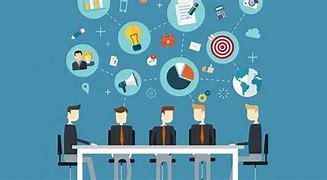 Renouvellement des membres du Conseil d’Administration
Sont renouvelables :
	D’ANGLADE Jean-Jacques
	DUGUET Daniel
	GODET Jacqueline
	HELLER Serge
	LEFEVRE Pascal
	MARSAULT Jean-Pierre
	RAVIGNON Luc
	SARRAZIN Maryse
	THIBAUDEAU Christian 
	TRICARD Pascal

Candidature du vérificateur des comptes
Sont candidats :
Nos projets 2024
Visite de l’Abbaye Royale de Celles sur Belle et des Mines d’argent des rois Francs de Melle
 
Séjour de 2 journées au Zoo de Beauval octobre 2024 
		Jeudi 10 et vendredi 11 octobre
		Nombre minimum de 20 participants
		Pass Hôtel (chambre double) + Diner (vins compris) – petit déjeuner
		 + entrées deux jours sur le Zoo
				Couple 		338 euros
				Individuel 	169 euros (chambre seule 240€)
	Participation de l’association : 50€ par couple, 25€ si adhérent seul
Nos projets 2024
Favoriser les initiatives locales
		Mise à disposition d’un budget par regroupement départemental
		Deux-Sèvres - Vendée - Charente Maritime 300€		Indre - Haute Vienne 200€		Vienne - Charente 200€		Gironde - Dordogne - Lot et Garonne 300€
LE THEME 2024
Présentation des nouvelles formules de complémentaire santé 
		
	Présentation des outils de simulation

	Présentation de l’offre Assistance santé proposée par Mutuaide

 
		Intervenants: Laurence DUPUY et  Robert GRAY
Clôture de notre Assemblée Générale par Bruno GOICHONsecrétaire général de Groupama Centre Atlantique
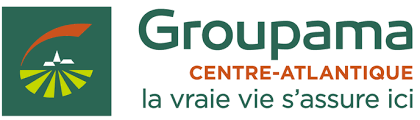